Patterns
Pattern is
Recurring solutions to common problems of design 
Problem/Solution pairs in a Context
Name 
Context - Tells how the problem occurs / when the solution works
Delineation of situations under which the pattern applies. Often includes background, discussions of why this pattern exists, and evidence for generality.
Problem 
A description of relevant forces & constraints, & how they interact
Forces
Trade-offs, goals+constraints, motivating factors/concerns Tells why the problem is difficult
Solution - Tells how to generate the solution
The solution structure, its participants & collaborations

Examples (optional)

Resulting Context (optional)
Describes the end result, benefits and consequences.  Shows how the forces were balanced/traded-off.  Tells how solution works out
Rationale (optional)
Underlying principles/heuristics justifying the solution
Tells underpinnings of why the solution works out
Related Patterns
Patterns which are similar, or which may precede/follow this one
Known Uses
3 or more independent instances of "real world" success
Patterns described
Design vs Architectural Patterns
Design patterns are usually associated with code level commonalities.
 It provides various schemes for refining and building smaller subsystems
 Design patterns are medium-scale tactics that flesh out some of the structure and behavior of entities and their relationships.
Architectural patterns are seen as commonality at higher level than design patterns. 
Architectural patterns are high-level strategies that concerns large-scale components, the global properties and mechanisms of a system.
ArchitecTural Patterns
Architectural Patterns
Architectural: Model-View-Controller, Client/Server, Layered (3-layered: presentation, business, data), peer-to-peer
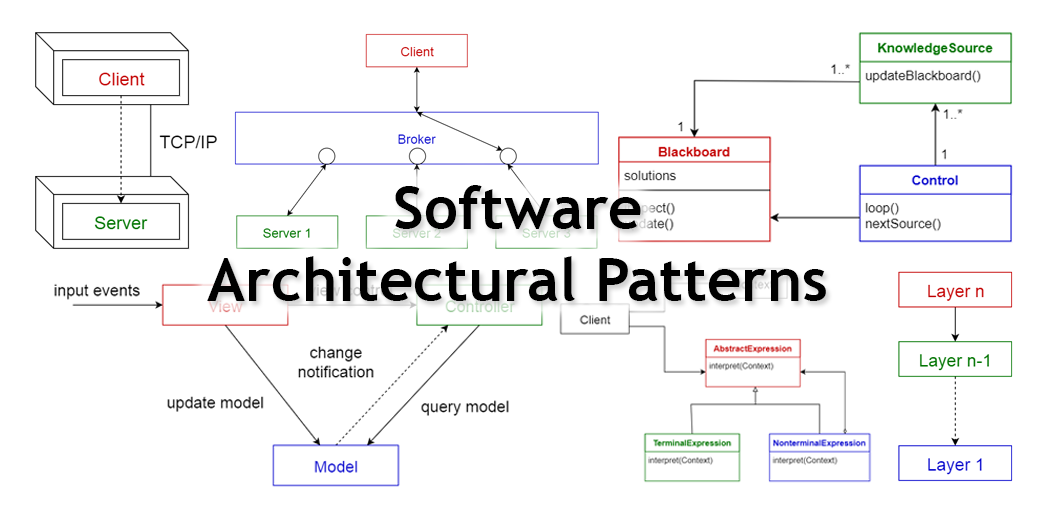 Model-View-Controller
Application (or GUI or X) consist of a data model, presentation information, and control information. 
The pattern requires that each of these be separated into different objects.
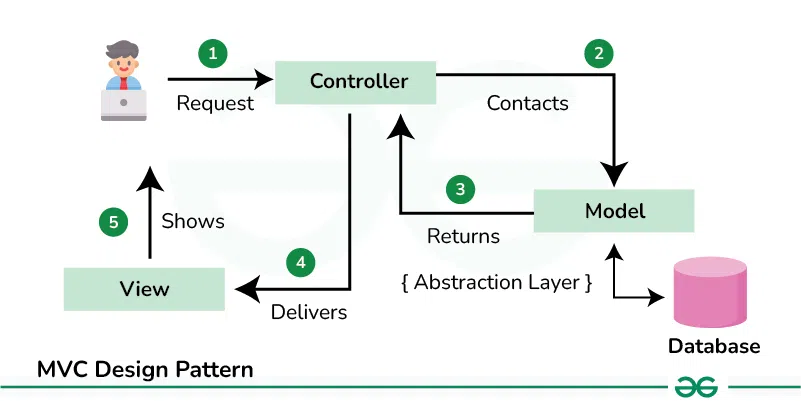 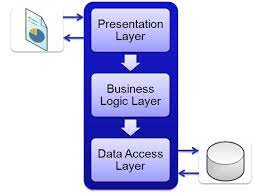 Layered Architecture Pattern
A structural layout that separates the system into levels, each is in charge of carrying out particular duties.
3 layer, 4 layer, 5 layer…
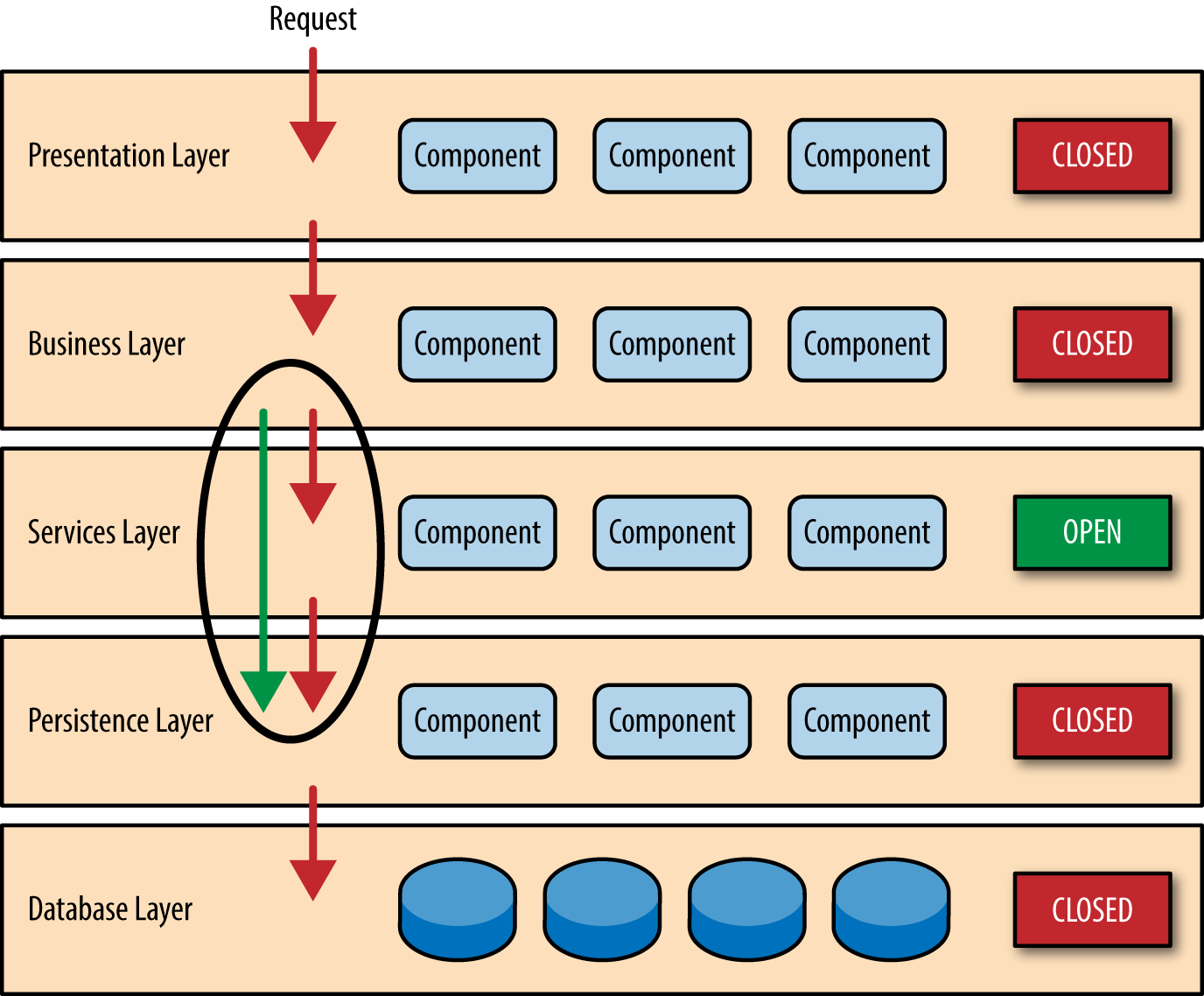 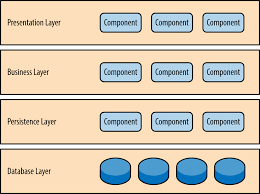 3Layer architecture pattern example
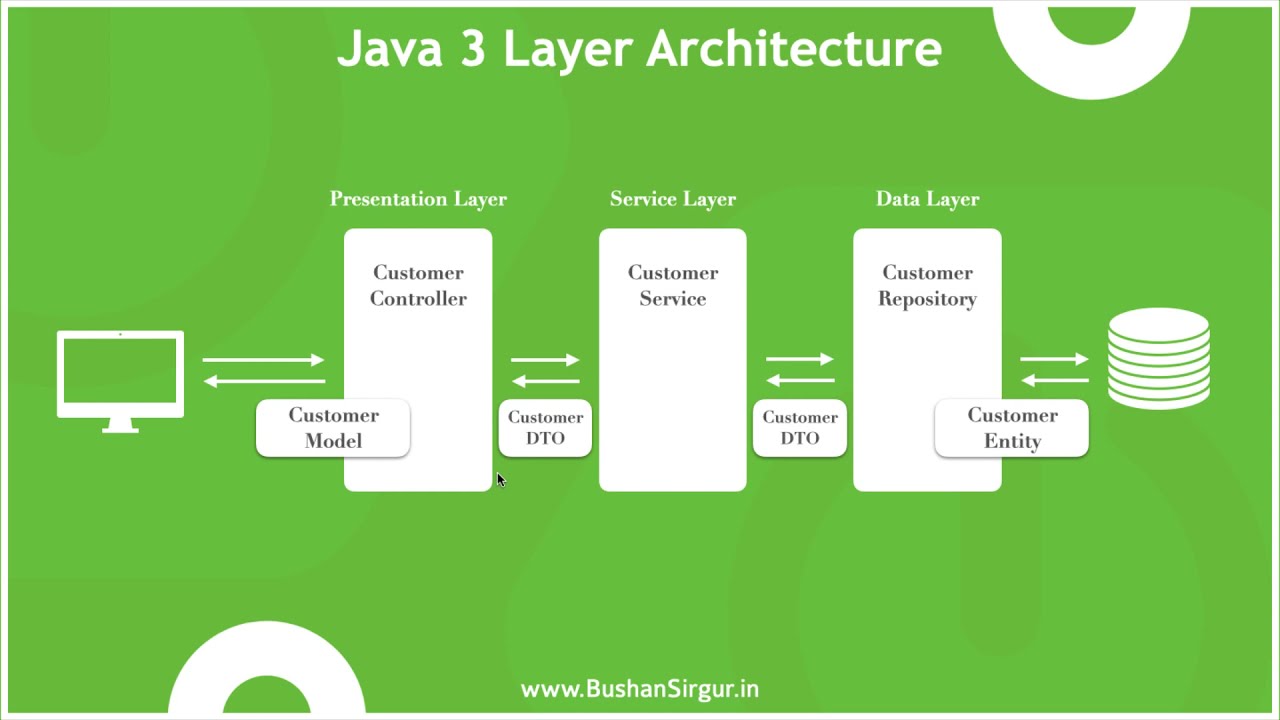 Client Server Architecture Pattern
architecture of a computer network in which many clients (remote processors) request and receive service from a centralized server (host computer)
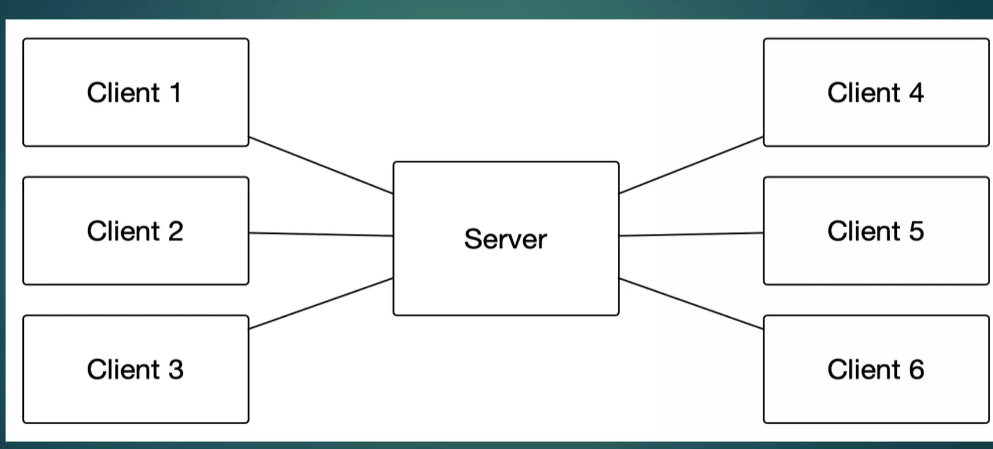 Peer-toper Architecture Pattern
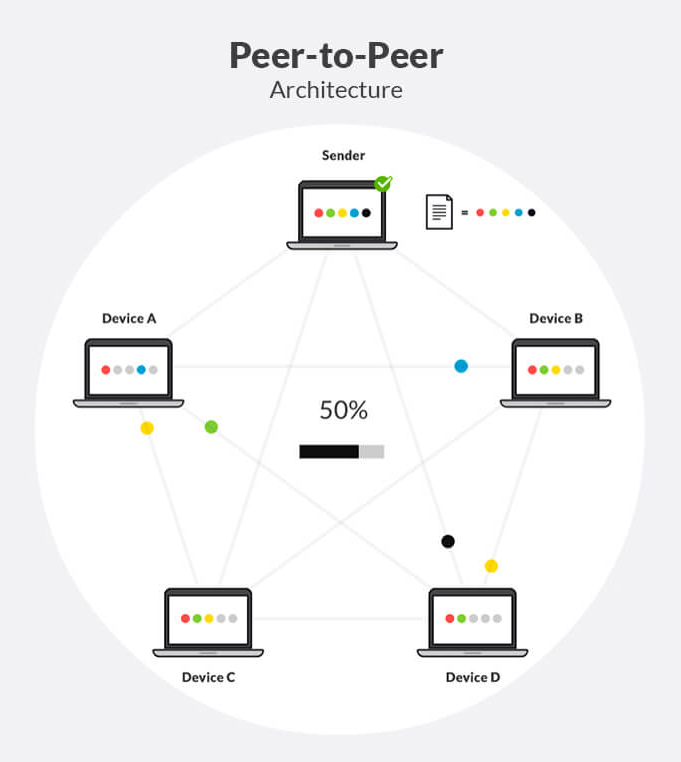 A single system acts as both client and server. 
Each system, also called a peer, sends requests to other peers in the network and at the same time receives and services requests from other peers, which are part of the network.
Microservices Pattern (architectural)
The microservices pattern involves creating multiple applications—or microservices—that can work interdependently.
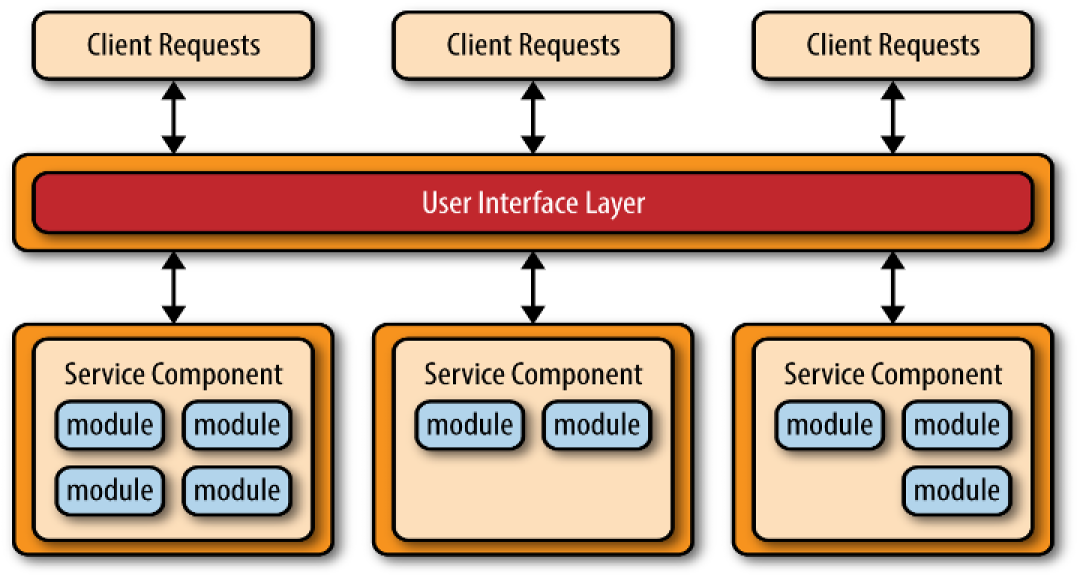 Design Patterns
Design patterns are medium-scale tactics that flesh out some of the structure and behavior of entities and their relationships.
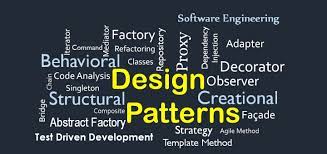 Design Patterns
Session façade, singleton, factory, dependency injection, …
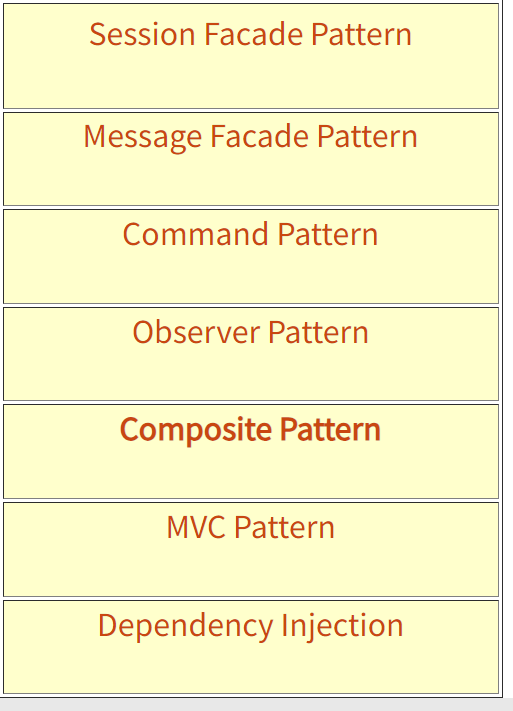 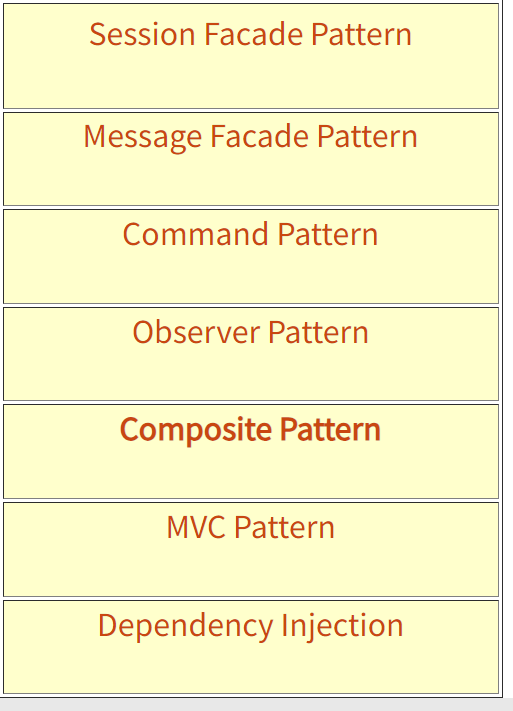 Types of Design Patterns
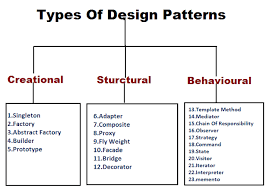 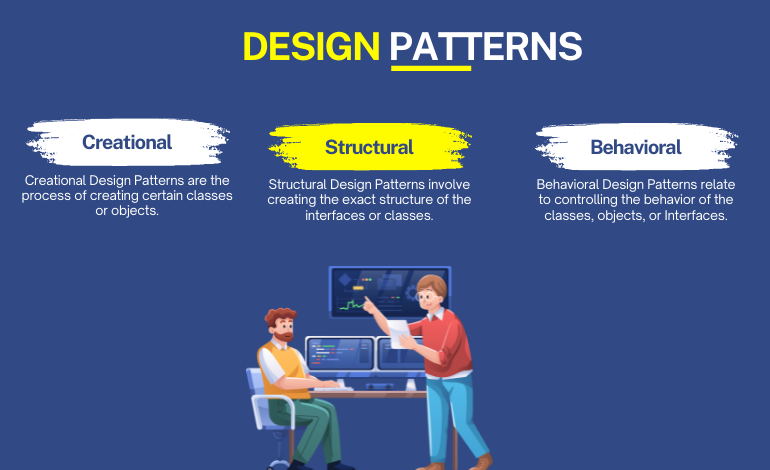 facade is an object that serves as a front-facing interface masking more complex underlying or structural code
Pattern: Session Facade
---session façade = encapsulates complex interactions of Business Objects that participate in processing a use case request
Session Facade Pattern(structural design pattern)
Bank example invoked from a Client directly to Database 
Problems:
Too many network requests (Client to database)....6
Not scalable as increase in number of clients will tie up resources(..database) while servicing client needs



 
A Solution.....
the Session
 FacadePattern
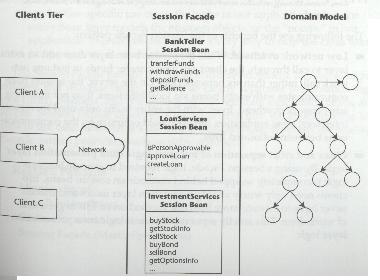 Session Facade Description
WARNING: Creating session facade "SUPER Class" ...Sometimes developers want to put all the use cases in a system in one session façade class. This results in a bloated class that can reduce development productivity.
Name: Session Facade

Context

A client needs to execute business logic in order to complete a use case.

Problem (forces)

How can a client execute a use case's business logic in one transaction and one bulk network call?

Solution

Wrap any business logic in a layer of session programs called the Sesion Facade. Clients should only have access to these session programs (beans) and not any underlying data layers, etc. The session programs (beans) ideally sit on same network/machine as data programs (entity beans) thus reducing network load.

Related Patterns:  Message Facade, Data Transfer Object.
facade is an object that serves as a front-facing interface masking more complex underlying or structural code
Pattern: MESSAGE Facade
---providing a façade through the use of messaging
Message Facade Pattern(structural design pattern)
Consider wanting to make an Airline Reservation. The client would need to have the system check the airline for availability and seating. This can involve a number of steps as outlined below. If the client had to request each and wait for a response this could be too long for most users to sit around....you may loose a customer.

Problems:
Client does not need immediate response....so why make client wait for responses.


 
A Solution.....
the Message
 Façade Pattern

-- Have the service (airlinereservation) senda Message to serviceand then asynchronouslyreceive
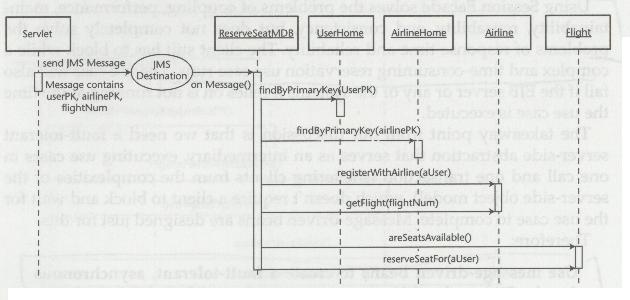 Message Facade Description
TIP: Implementation will be language
dependent and rely on some kind of
Asynchronous programming
Synopsis: Message Facade
Name: Message Facade

Context

A client wants to invoke the methods of multiple programs within the context of one use case and does not require an immediate response from the server.

Problem (forces)

How can a client invoke methods of multiple classes within one transaction, without the need to block and wait for responses from each?

Solution

Use message-driven classes (beans) to create a fault-tolerant, asynchronous facade. Clients should have access to message-driven classes (beans) only, not the underlying data layer, business logic (entity and session beans).

Related Patterns -Session Facade.
promotes the separation of concerns, making it easier to maintain, test, and extend your application.
Pattern: Inversion of Control w/ Dependency Injection
--code receives dependencies from an external source, rather than creating them itself.
Inversion of Control w/Dependency Injection
Inversion of control (IoC) = a design pattern in which custom-written portions of a computer program receive the flow of control from a generic framework. "inversion" is historical: a software architecture with this design "inverts" control as compared to procedural programming.
Subroutine library
User's program calls reused code.
User designs structure of program.
Framework
Reused code calls user's program
Structure of program determined primarily by reused code.
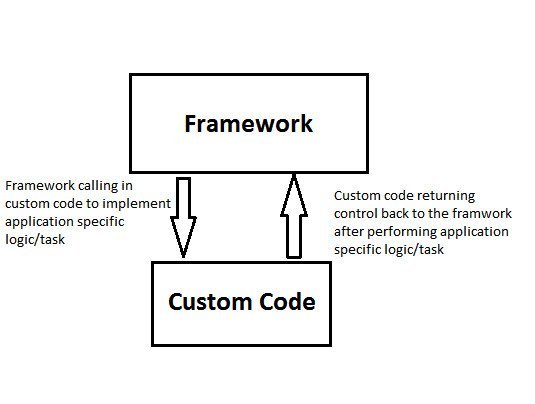 How can we perform Inversion of Control
One way is through a Pattern called Dependency Injection
Let’s look at an example
Dependency Injection origin in a famous blog post by Martin Fowler
see http://martinfowler.com/articles/injection.html
Movie Example
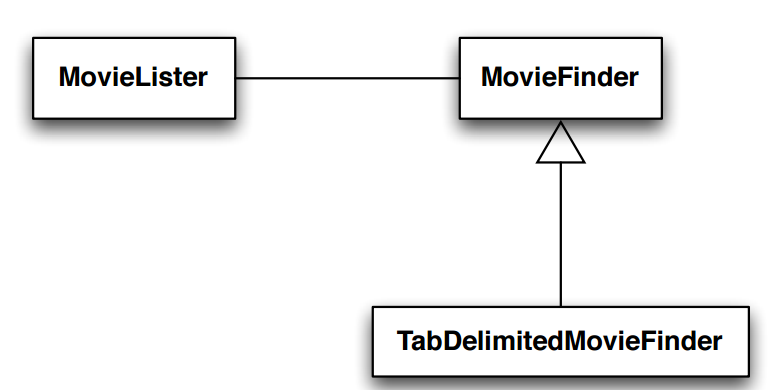 MovieLister class = lists movies with certain characteristics after being provided a database of movies by an instance of MovieFinder.
MovieFinder = interface
TabDelimitedMovieFinder = is a concrete class that can read in a movie database that is stored in a tab-delimited text file
Goal: Loosely coupled system = to avoid having our code depend on concrete classes
 
DO NOT want dependencies on concrete code or hard coded values.
Problems with this code:

a reference to a concrete class that implements MovieFinder
a reference to a hard-coded string
The name of the movie database cannot change without causing MovieLister to be changed and recompiled
Format of the database cannot change without causing MovieLister to be changed to reference the name of the new concrete MovieFinder implementation
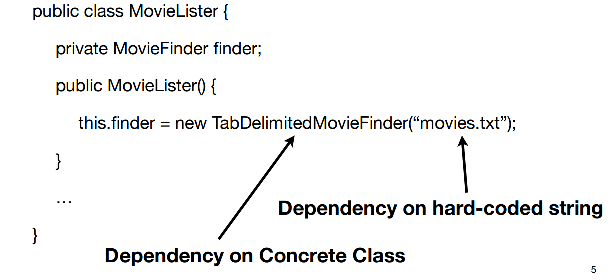 Movie Example –Solution w/Dependency Injection
classes in an application indicate their dependencies in ABSTRACT ways
MovieLister NEEDS A MovieFinder
Main NEEDS-A MovieLister
A third party injects (or inserts) a class that will meet that dependency at run-time --> The “third party” is known as a “Inversion of Control container” or a “dependency injection framework”
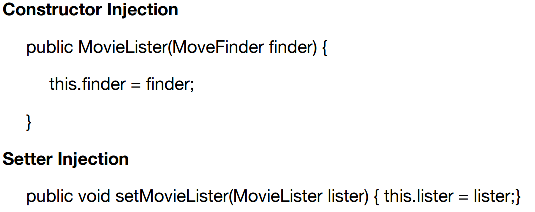 public class MovieLister {
         private MovieFinder finder;
         public MovieLister(MoveFinder finder) {             this.finder = finder;           }
…
}
Ways to inject
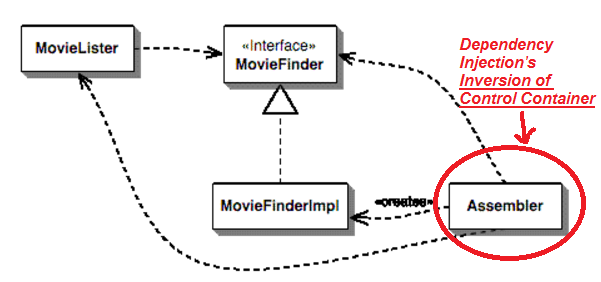 //Main Class  (Assembler IoC container)
MovieFinderImpl  mfi = nw MoviewFinderImpl();
MovieFinder myMovieFinder = new MovieFinder(mfi);
More on Dependency Injection
The CONCEPT -- from a non-framework perspective 
"Dependency injection is basically providing the objects that an object needs (its dependencies) instead of having it construct them itself"

The CONCEPT - from a more framework perspective 
"dependency injection is a software design pattern that implements inversion of control for resolving dependencies. A dependency is an object that can be used (a service). An injection is the passing of a dependency to a dependent object (a client) that would use it."
A class that has only a single instance
Pattern: Singleton
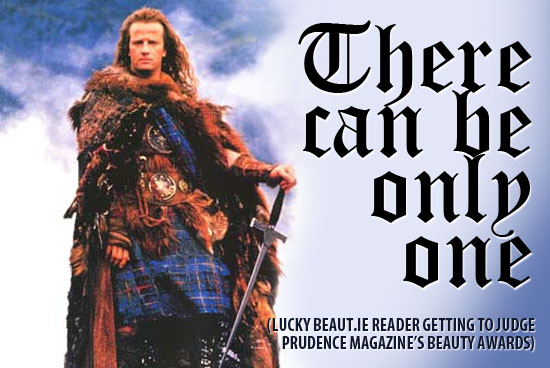 Restricting object creation
Problem: Sometimes we really only ever need (or want) one instance of a particular class.
Examples: keyboard reader, bank data collection, game, UI
We'd like to make it illegal to have more than one.

Issues:
Creating lots of objects can take a lot of time.
Extra objects take up memory.
It is a pain to deal with different objects floating around if they are essentially the same.
Multiple objects of a type intended to be unique can lead to bugs.
What happens if we have more than one game UI, or account manager?
Singleton pattern
singleton: An object that is the only object of its type.
	(one of the most known / popular design patterns)

Ensuring that a class has at most one instance.
Providing a global access point to that instance.
e.g. Provide an accessor method that allows users to see the instance.

Benefits:
Takes responsibility of managing that instance away from the programmer (illegal to construct more instances).
Saves memory.
Avoids bugs arising from multiple instances.
Restricting objects
One way to avoid creating objects:  use static methods
Examples:  Math, System in Java
Is this a good alternative choice?  Why or why not?


Disadvantage: Lacks flexibility.
Static methods can't be passed as an argument, nor returned.
Disadvantage: Cannot be extended.
Example: Static methods can't be subclassed and overridden like an object's methods could be.
Implementing Singleton
Make constructor(s) private so that they can not be called from outside by clients.

Declare a single   private static   instance of the class.

Write a public getInstance() or similar method that allows access to the single instance.

May need to protect / synchronize this method to ensure that it will work in a multi-threaded program.
Singleton sequence diagram
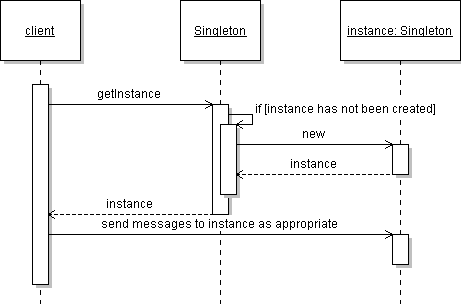 Singleton example
Class RandomGenerator generates random numbers.

public class RandomGenerator {
    private static final RandomGenerator gen =
             new RandomGenerator();

    public static RandomGenerator getInstance() {
        return gen;
    }
    
    private RandomGenerator() {}

    ...
}
Lazy initialization
Can wait until client asks for the instance to create it:

public class RandomGenerator {
    private static RandomGenerator gen = null;

    public static RandomGenerator getInstance() {
        if (gen == null) {
            gen = new RandomGenerator();
        }
        return gen;
    }
    
    private RandomGenerator() {}

    ...
}
Singleton Comparator
Comparators make great singletons because they have no state:

public class LengthComparator
        implements Comparator<String> {
    private static LengthComparator comp = null;

    public static LengthComparator getInstance() {
        if (comp == null) {
            comp = new LengthComparator();
        }
        return comp;
    }

    private LengthComparator() {}

    public int compare(String s1, String s2) {
        return s1.length() - s2.length();
    }
}
objects that traverse collections
Pattern: Iterator
Iterator pattern
Problem:  To access all members of a collection, must perform a specialized traversal for each data structure.
Introduces undesirable dependences.
Does not generalize to other collections.

Solution:
Provide a standard iterator object supplied by all data structures.
The implementation performs traversals, does bookkeeping.
The implementation has knowledge about the representation.
Results are communicated to clients via a standard interface.

Disadvantages:
Iteration order is fixed by the implementation, not the client.
Missing various potentially useful operations (add, set, etc.).
an object that fits another object into a given interface
Pattern: Adapter
Adapter pattern
Problem:  We have an object that contains the functionality we need, but not in the way we want to use it.
Cumbersome / unpleasant to use.  Prone to bugs.

Example:
We are given an Iterator, but not the collection it came from.
We want to do a for-each loop over the elements,but you can't do this with an Iterator, only an Iterable:

public void printAll(Iterator<String> itr) {
    // error: must implement Iterable
    for (String s : itr) {
        System.out.println(s);
}   }
Adapter in action
Solution: Create an adapter object that bridges the provided and desired functionality.

public class IterableAdapter implements Iterable<String> {
    private Iterator<String> iterator;

    public IterableAdapter(Iterator<String> itr) {
        this.iterator = itr;
    }

    public Iterator<String> iterator() {
        return iterator;
    }
}
...
public void printAll(Iterator<String> itr) {
    IterableAdapter adapter = new IterableAdapter(itr);
    for (String s : adapter) { ... }  // works
}
Leading to Frameworks
Pattern USE
Using design patterns???
Does the pattern makes design more complex.
Does the pattern makes design more flexible.
	Do you need that flexibility?
	Is the complexity worth while?

Only use a pattern when it results in a simpler design than the alternatives.